Desplegable de diseños (4-20002)
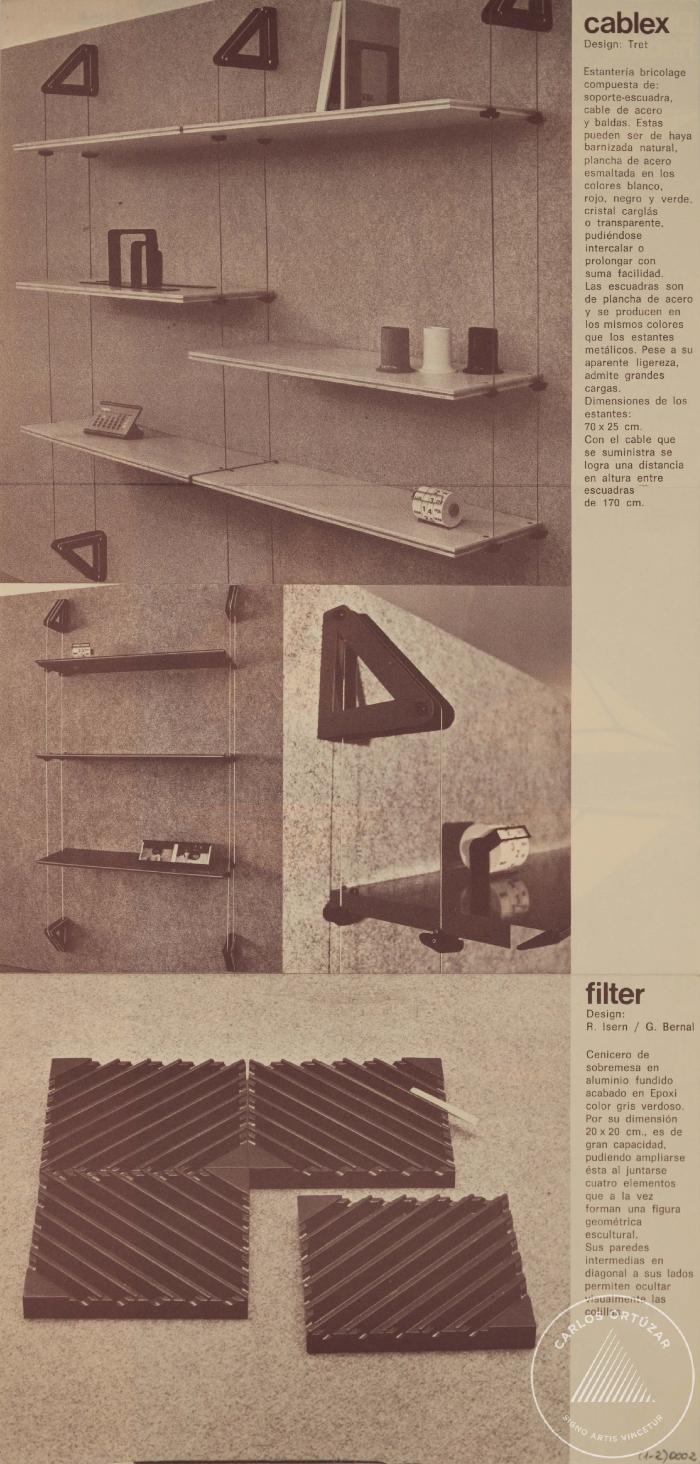 Recorte de folleto de diseño (4-20003)
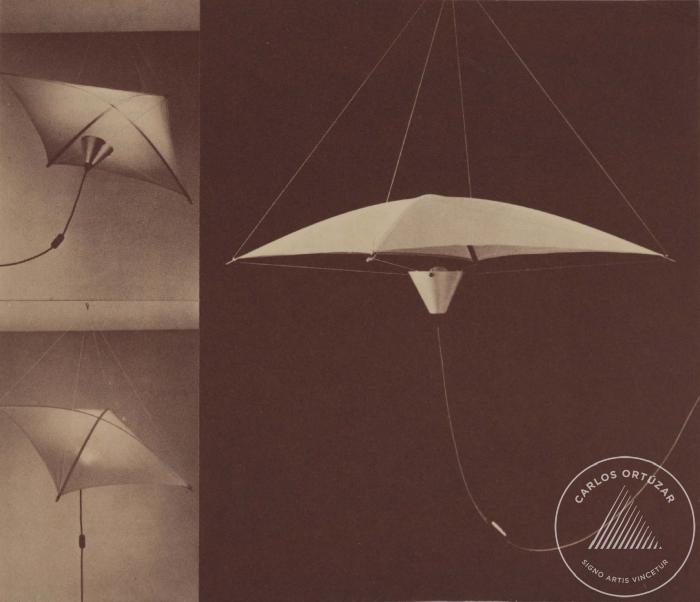